O DE HEUS
KILKA LICZB
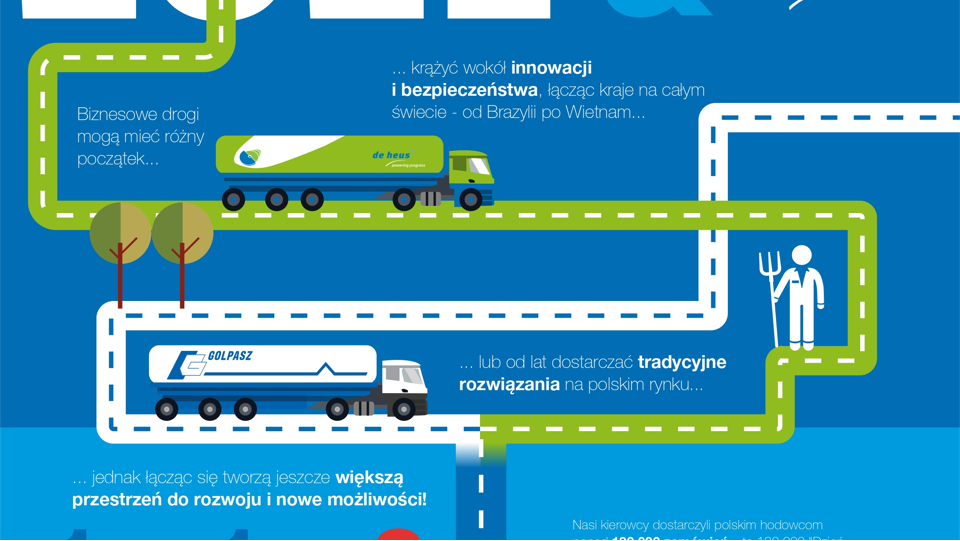 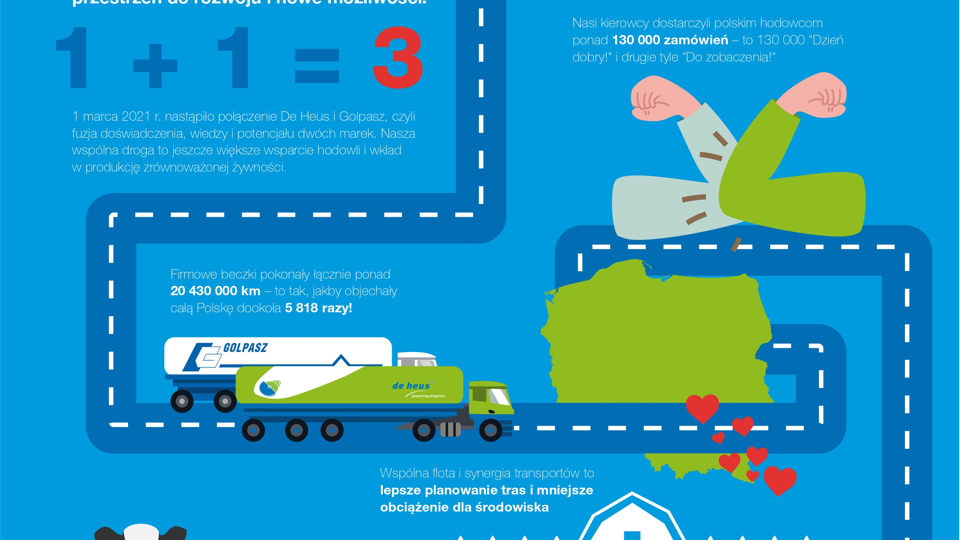 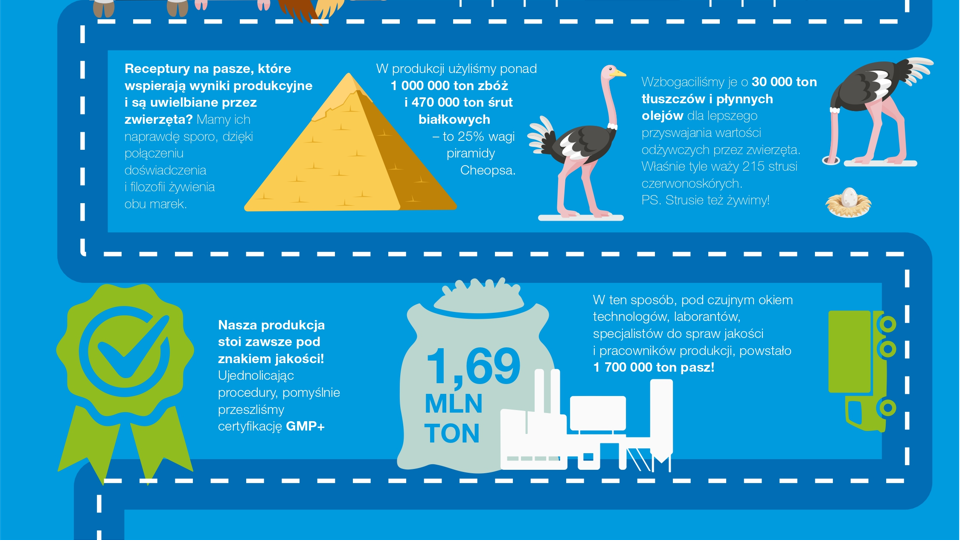 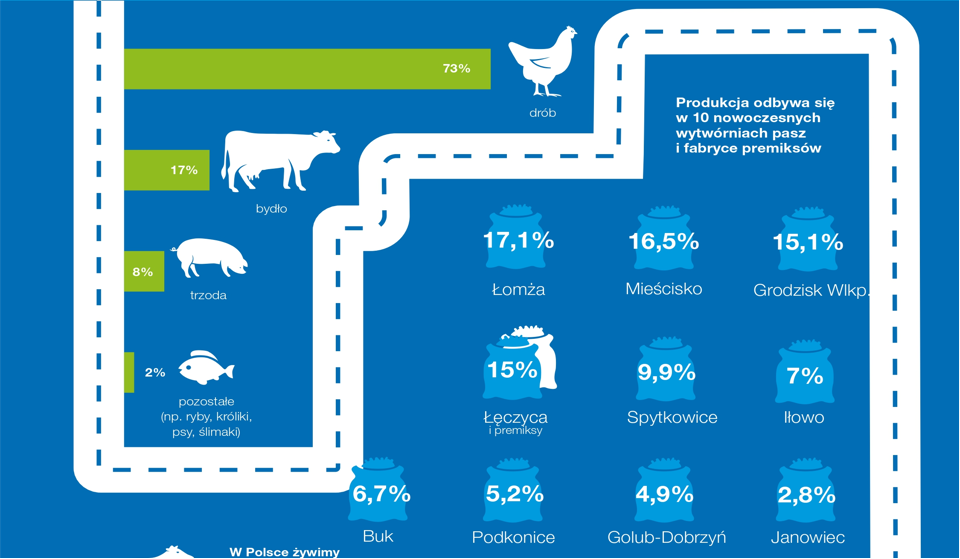 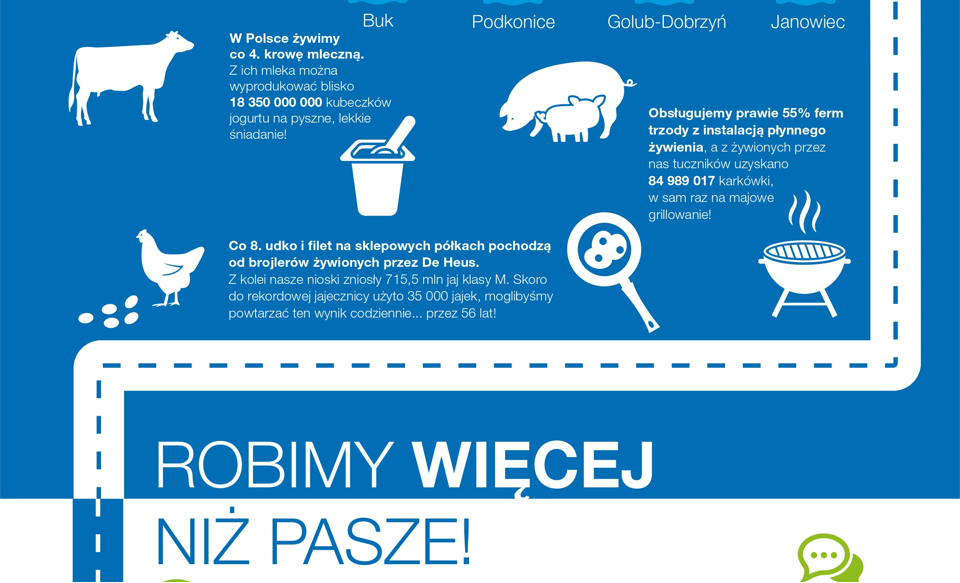 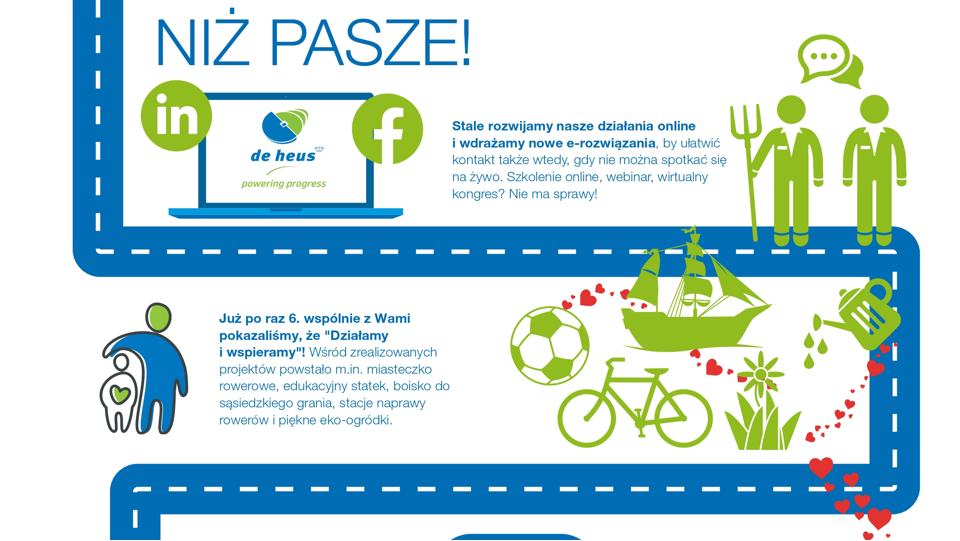 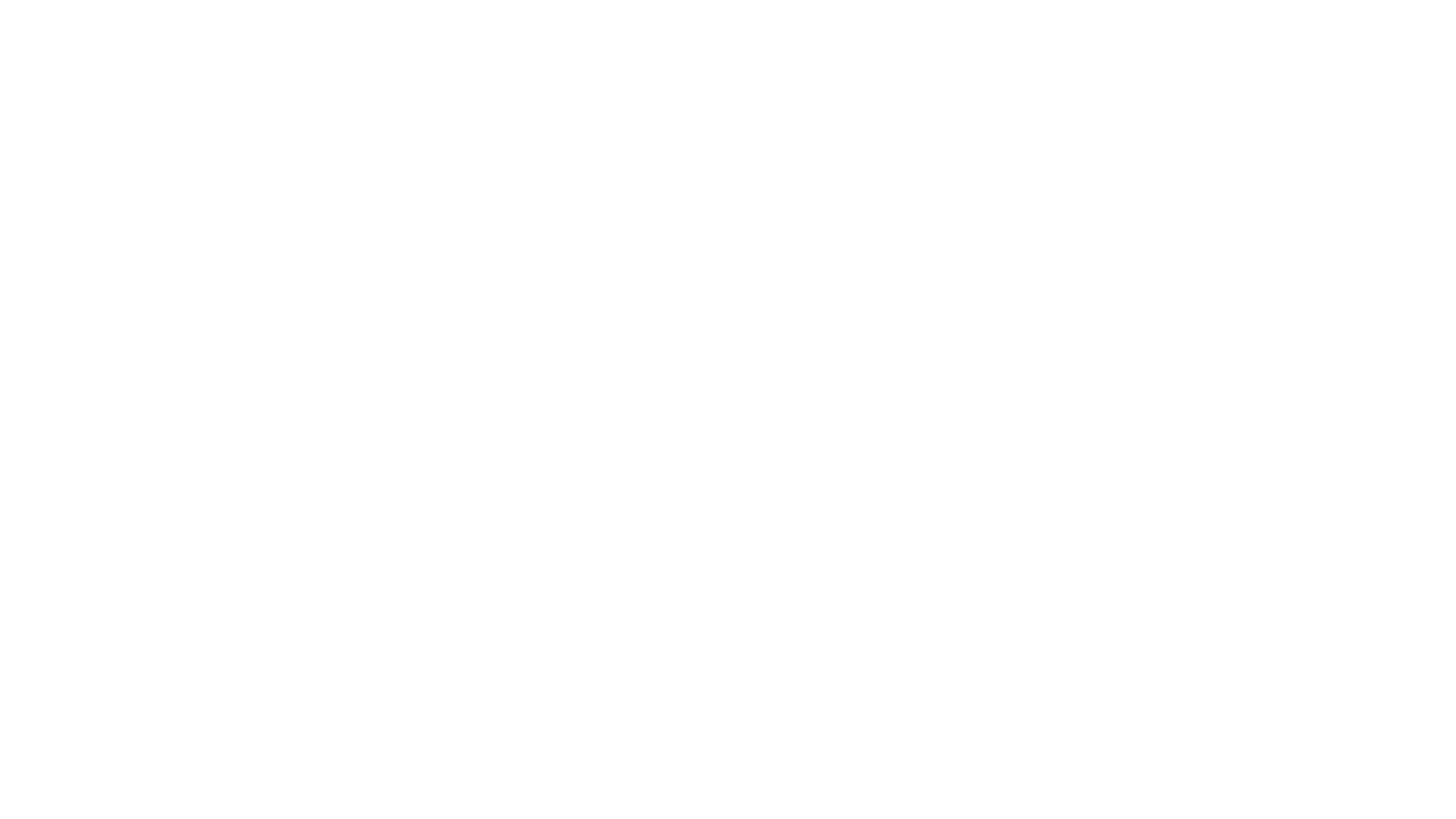 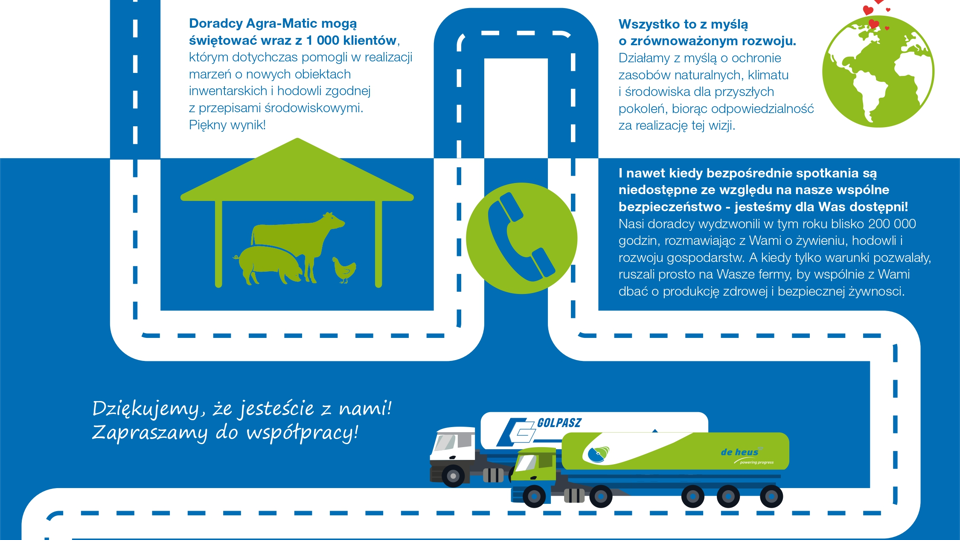